«Познавательное развитие детей  раннего возраста посредством дидактических игр»Выполнила: Березкина Людмила Владимировна, воспитатель группы раннего возрастаМБДОУ № 61
Познавательное развитие – это развитие интересов детей, любознательности и познавательной мотивации; развитие воображения и творческой активности, формирование первичных представлений о себе, объектах окружающего мира.
В раннем возрасте основой становления личности ребенка является предметно – игровая деятельность. Миновав её, невозможно  рассчитывать на полноценное взросление человека.
Игра - один из тех видов детской деятельности, которой используется взрослыми в целях воспитания дошкольников.
Дидактическая  игра помогает усвоению, закреплению знаний, овладению способами познавательной деятельности.
В нашей группе мы постарались создать все условия для познавательного развития детей.
Познавательное развитие в раннем возрасте
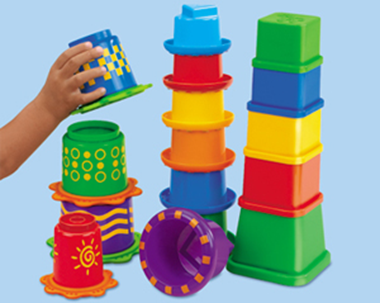 Виды деятельности: 


- предметная деятельность и игры с 
составными и динамическими игрушками;

- экспериментирование с материалами и веществам.
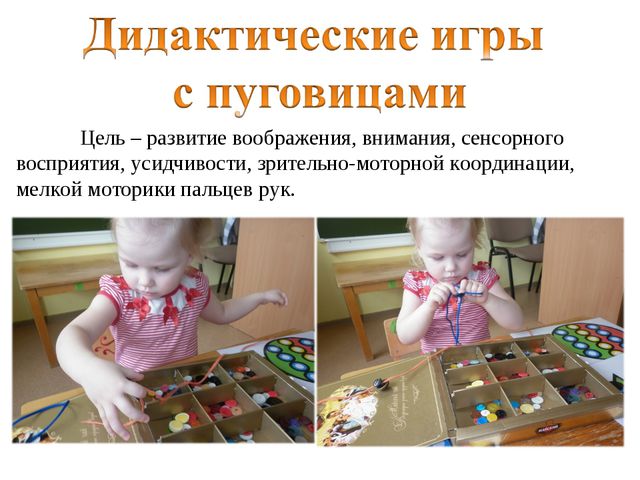 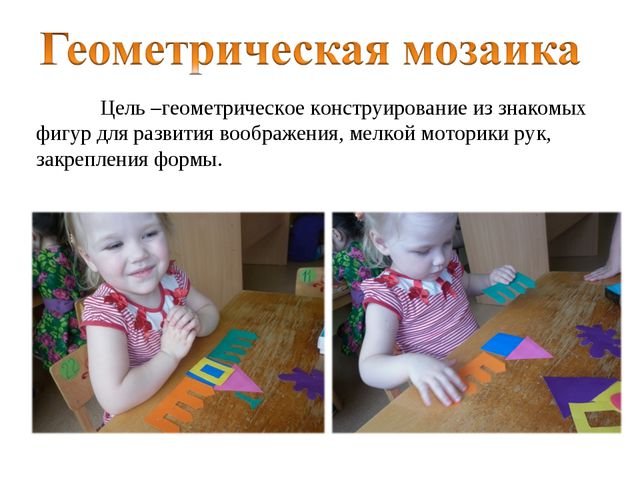 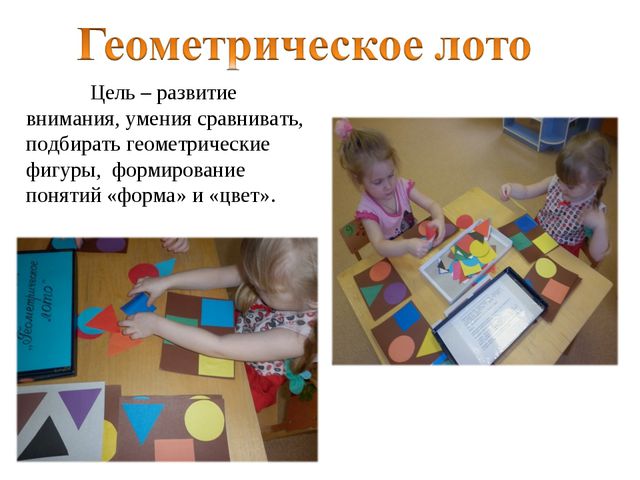 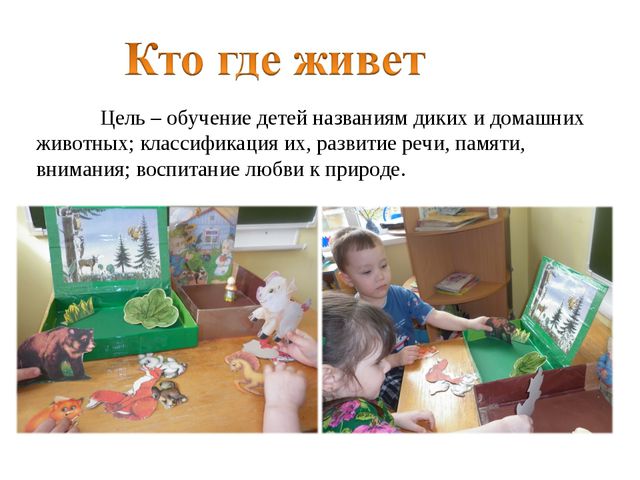 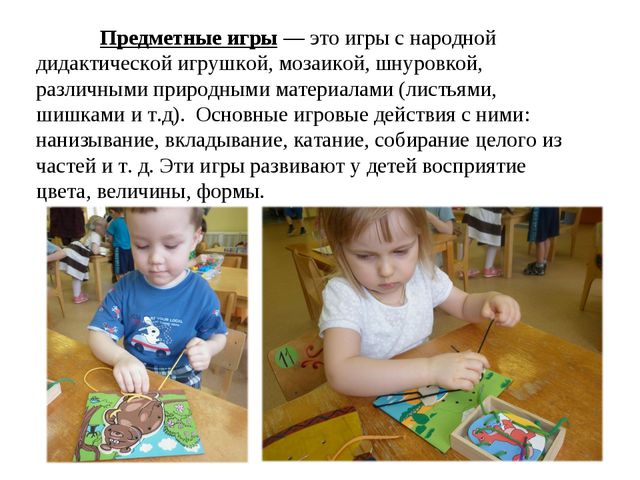 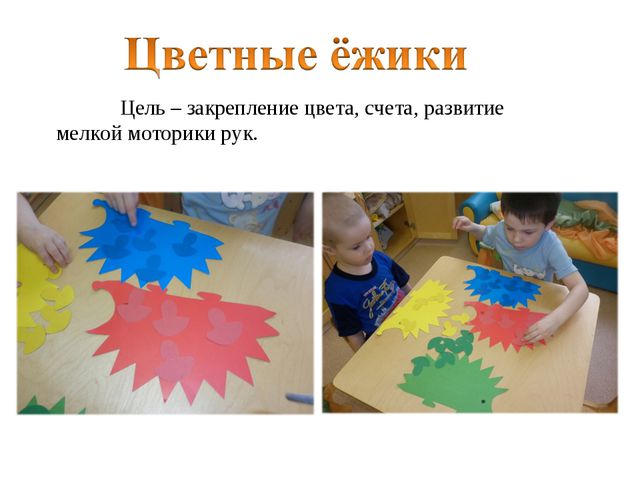 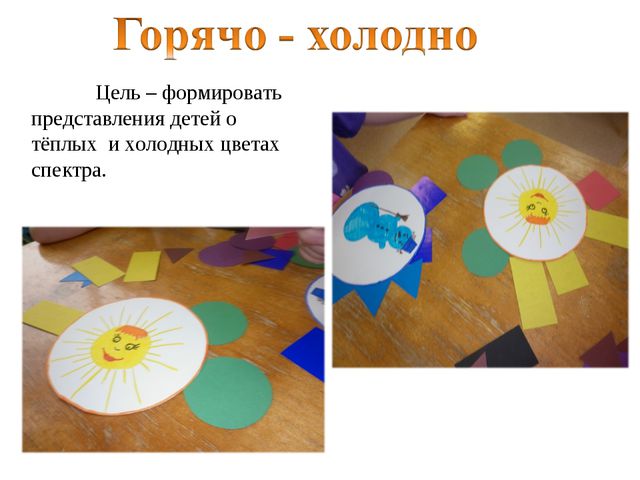 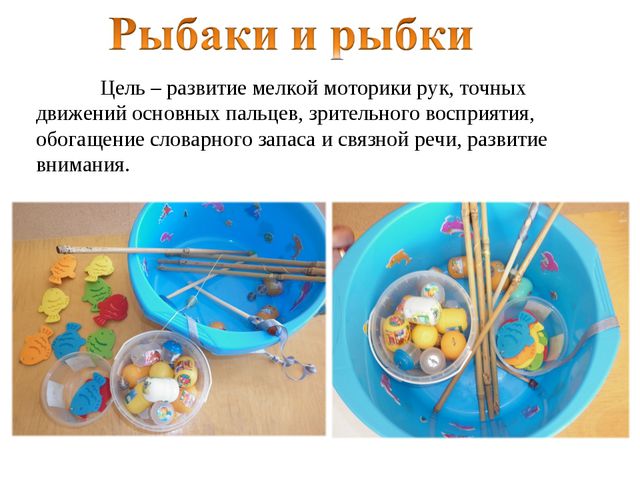 Таким образом, развивая познавательную сферу ребенка –нужно создать такие условия для его жизни, развития и обучения, чтобы богатейшее эмоционально-чувственное восприятие мира позволило малышу стать Человеком.